SUZUKI MOTOS LES DA BIENVENIDA A LOS  SITEVISTAS
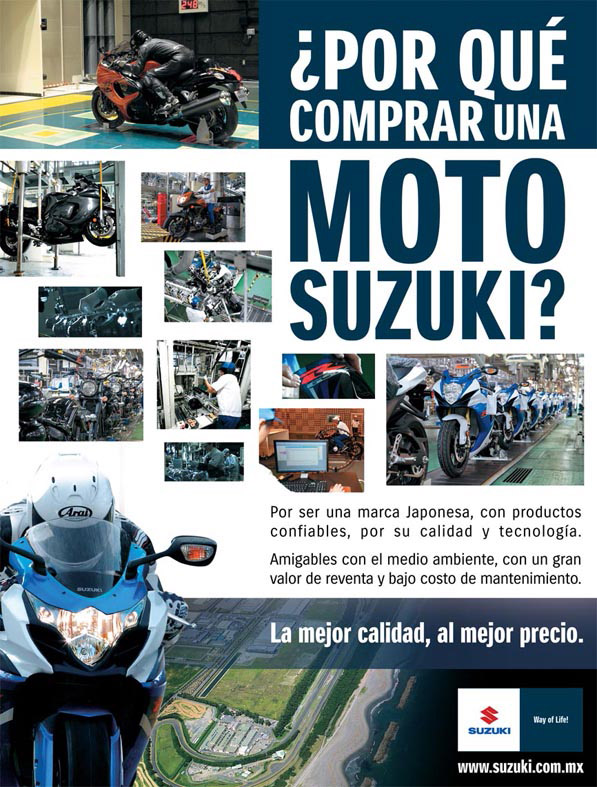 GSX-R600 2014
$ 173,710.00
Azul-Blanco
Azul-Blanco
Negro-Blanco
GSX-R750 2014
$ 188,700.00
Azul-Blanco
Azul-Blanco
GSX-R 1000 2014
$ 212,900.00
Azul-Blanco
Azul-Blanco
Gris-Negro
Hayabusa 2014
$ 209,000.00
Negro-Gris
S40 2014
$ 89,100.00
Gris-Blanco
Gris-Blanco
Naranja-Negro
C502013
$ 139,000.00
Negro
M109R 2014
$ 215,800.00
Negro
Negro
V-STROM 650 2014
$ 136,800.00
Color no disponible aún por ser producción 2013
Gris
V-STROM 10002014
NUEVO LANZAMIENTO
RMZ-2502014
$115,300.00
Amarillo-Negro
Amarillo-Negro
Amarillo-Negro
RMZ-4502014
$ 128,600.00
Amarillo-Negro
Amarillo-Negro
Amarillo-Negro
RMX-450Z2014
$ 132,195.00
Amarillo-Negro
Amarillo-Negro
GLADIUS2013
$ 135,096.00
Gris-Negro
DR6502014
$ 99,800.00
Gris
Gris
OZARK 2502014
$ 70, 490.00
Rojo
Rojo
Verde
Verde
KingQuad 4002014
Automático y Semi automático
Rojo
Semi automático
Verde
Automático
Amarillo
KingQuad 500 2014
$ 130,669.00
Rojo
KingQuad 750 2014
$ 146,269.00
Rojo
Amarillo
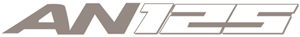 $ 20,990.00
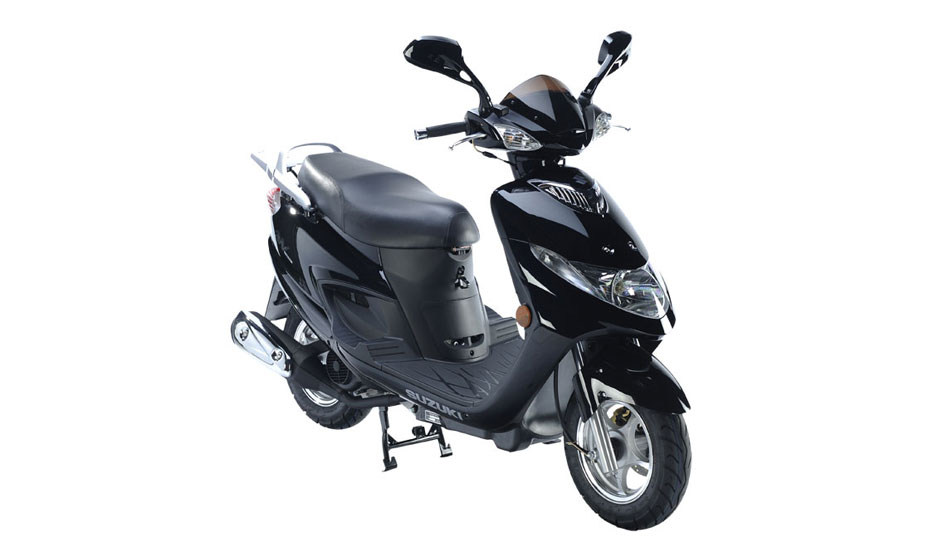 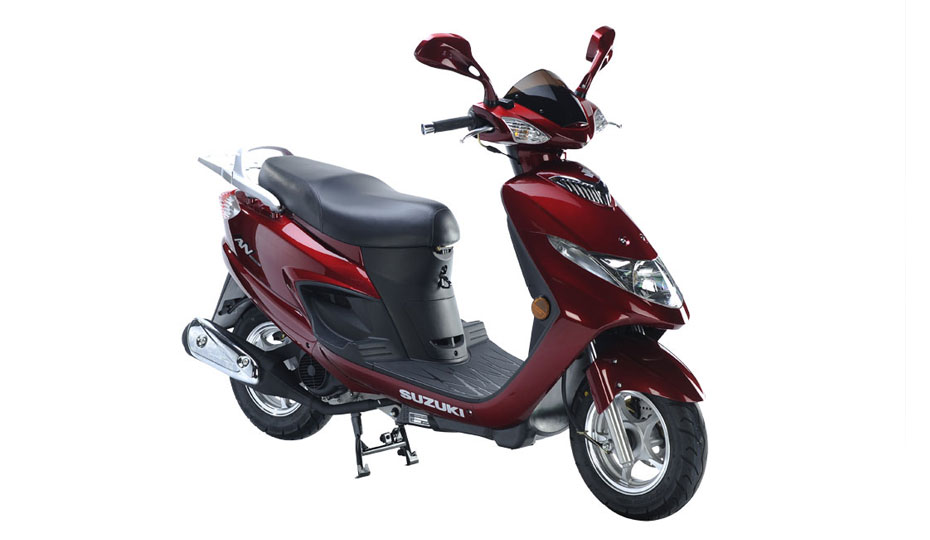 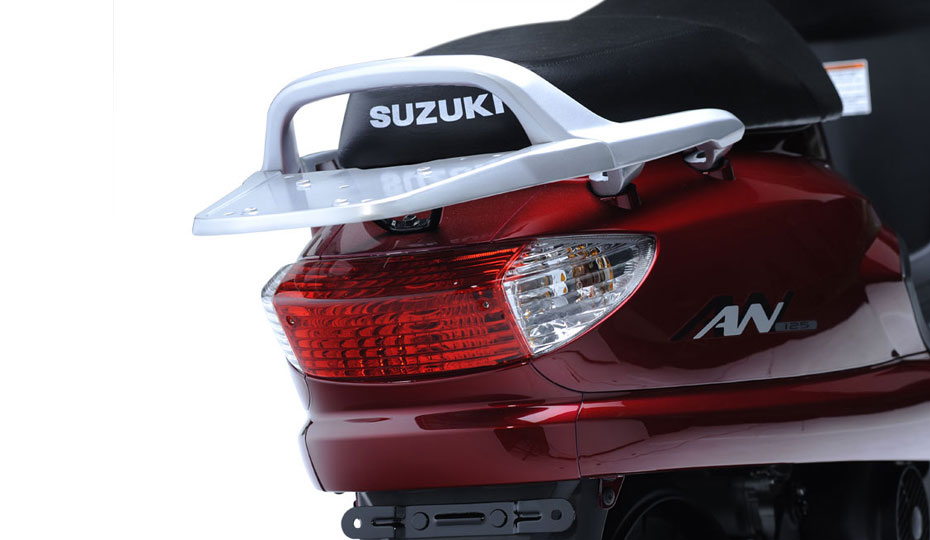 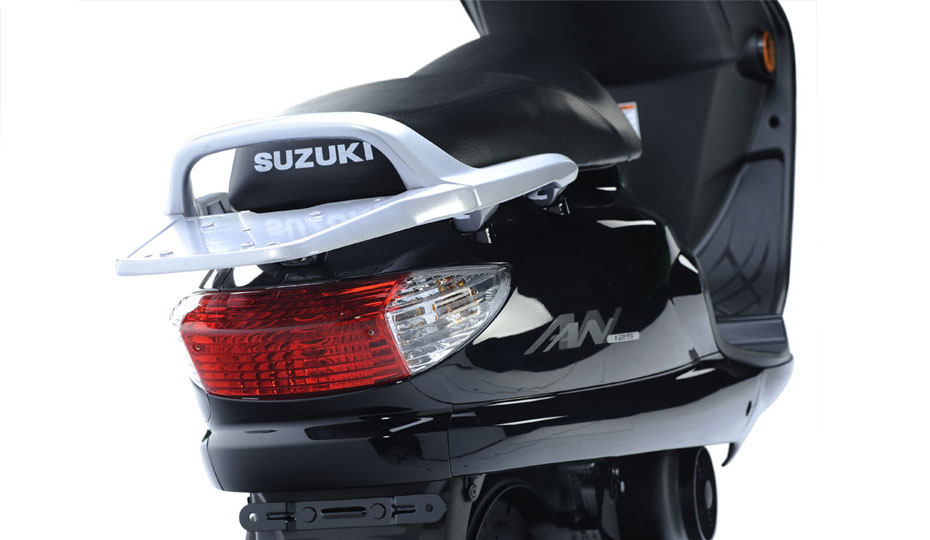 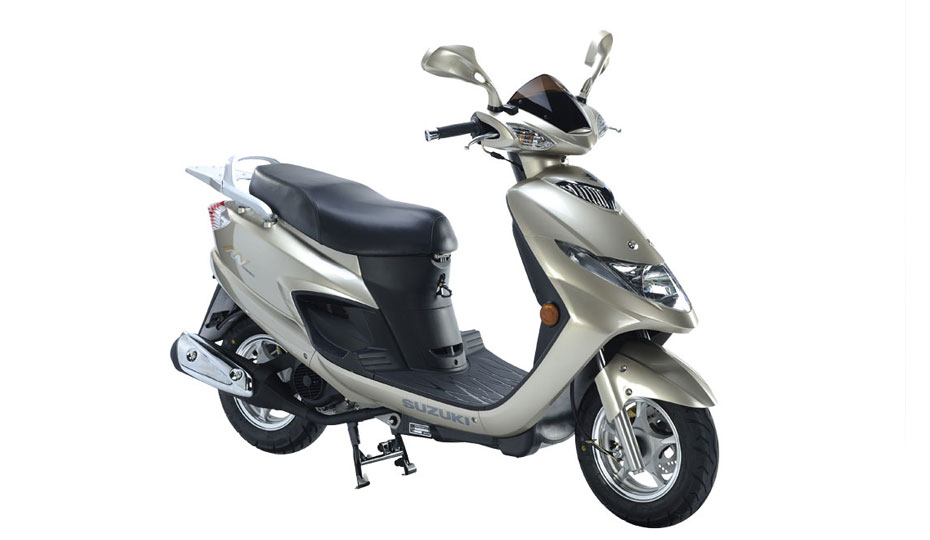 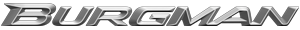 $ 127,900.00
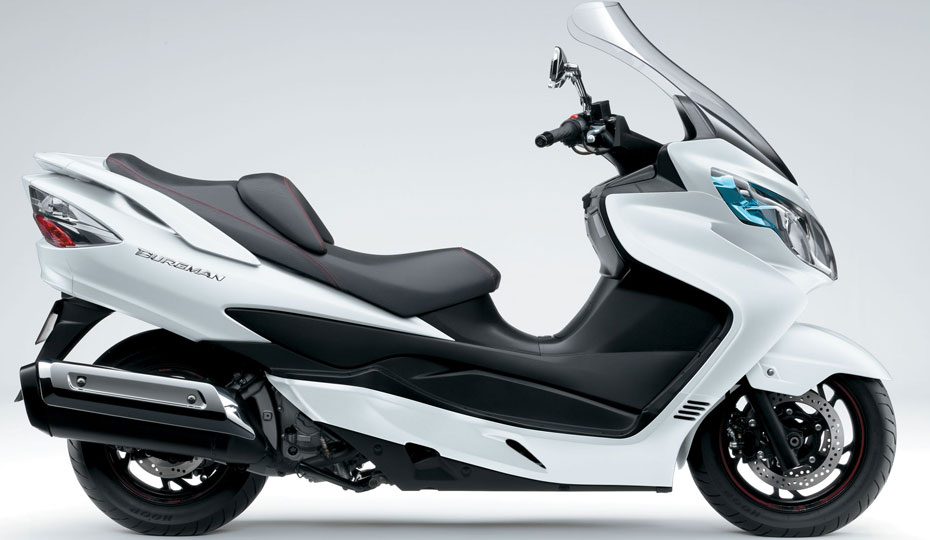 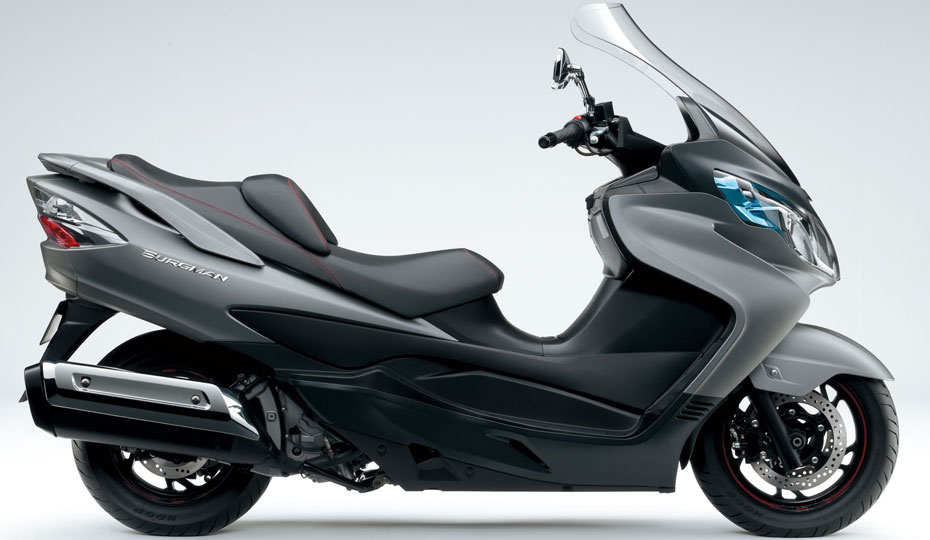 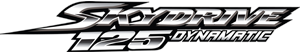 $ 31,900.00
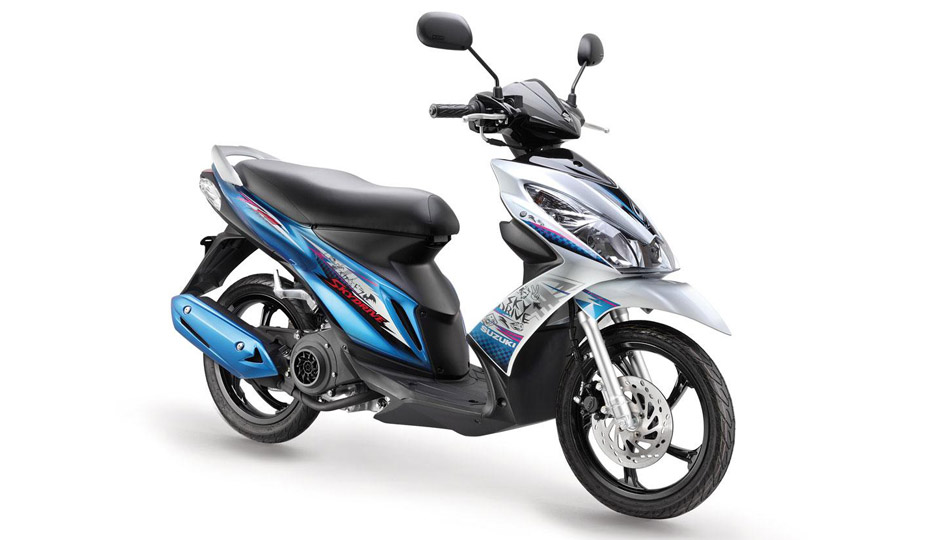 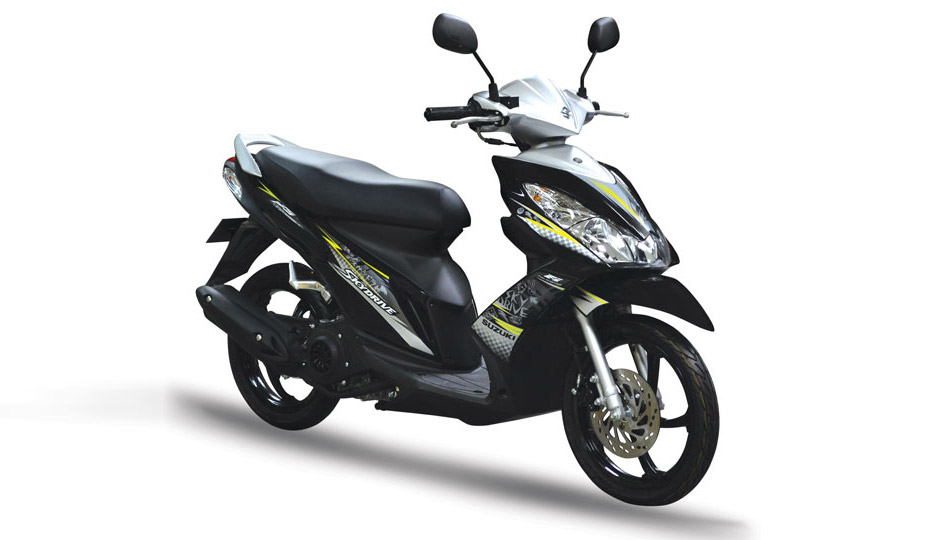 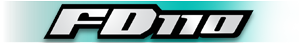 $ 16,500.00
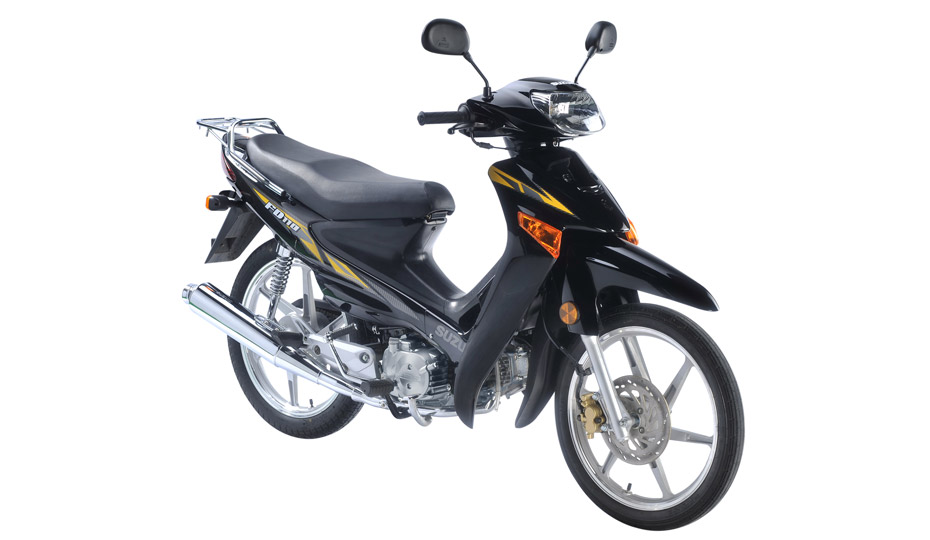 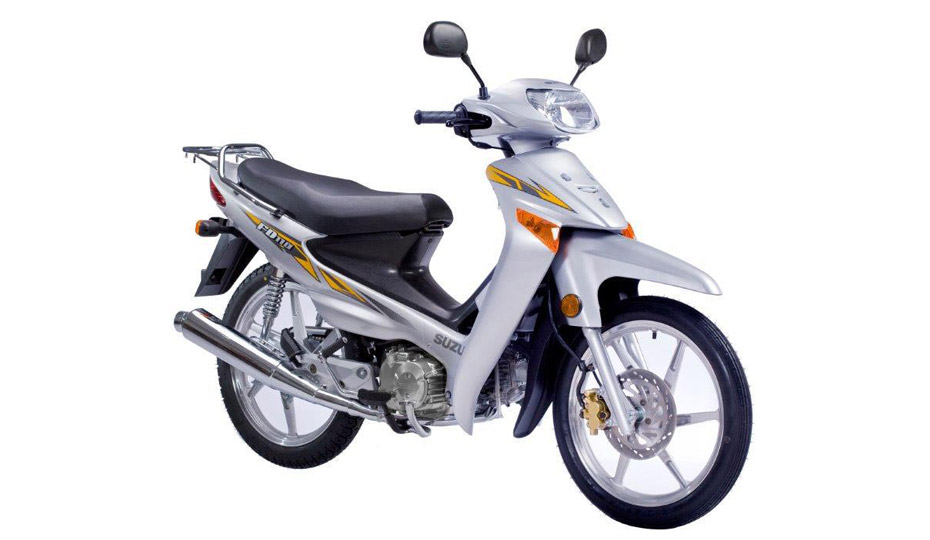 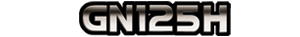 $ 21,990.00
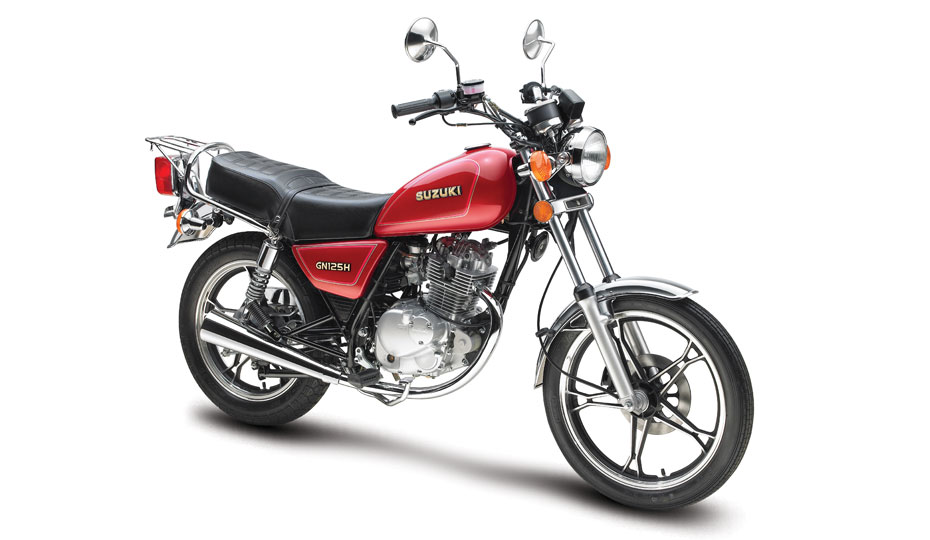 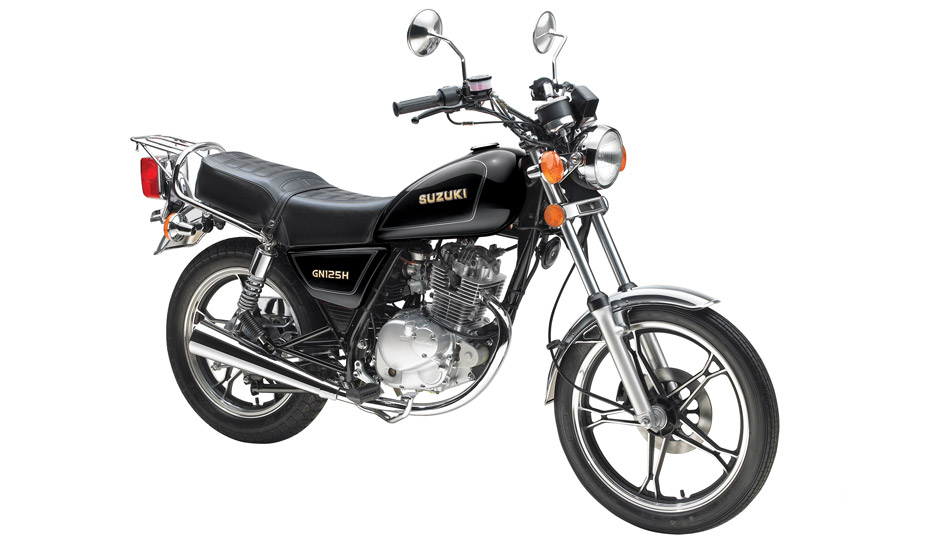 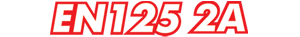 $ 25,990.00
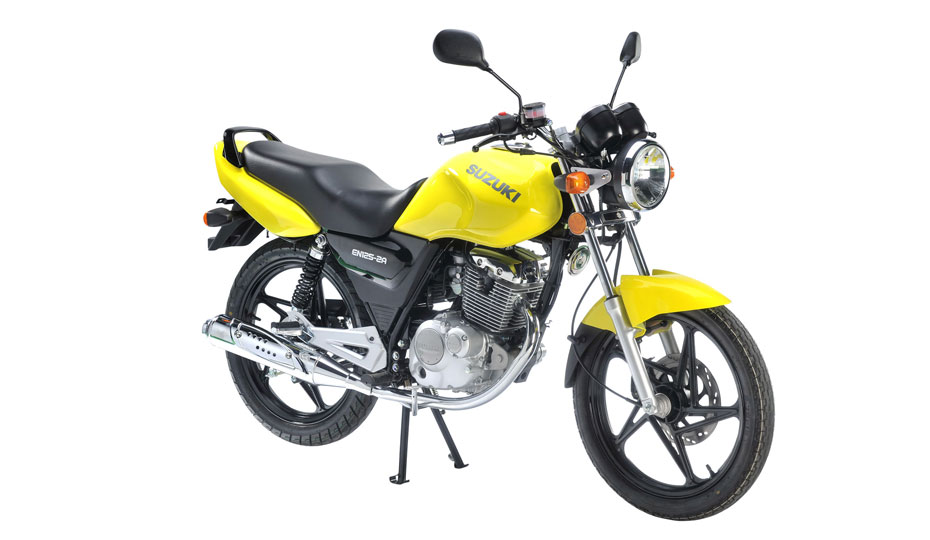 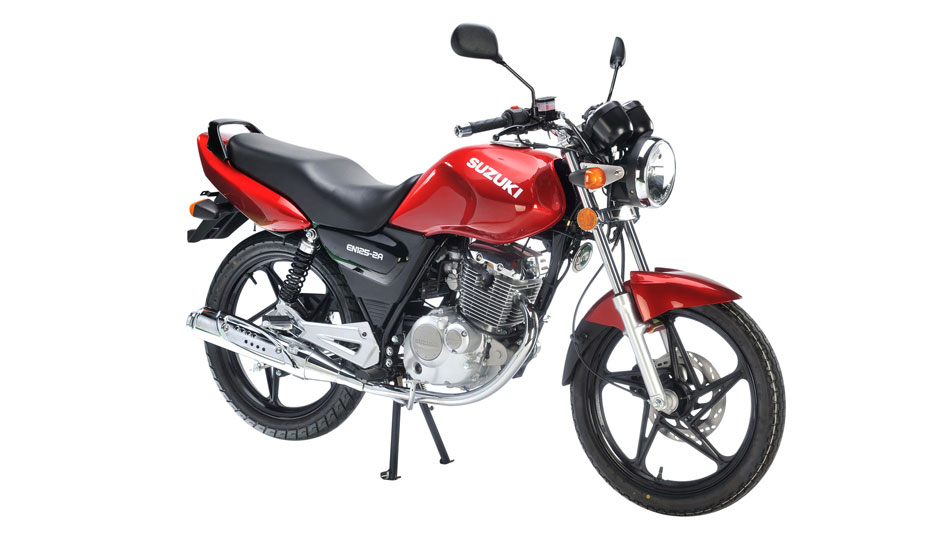 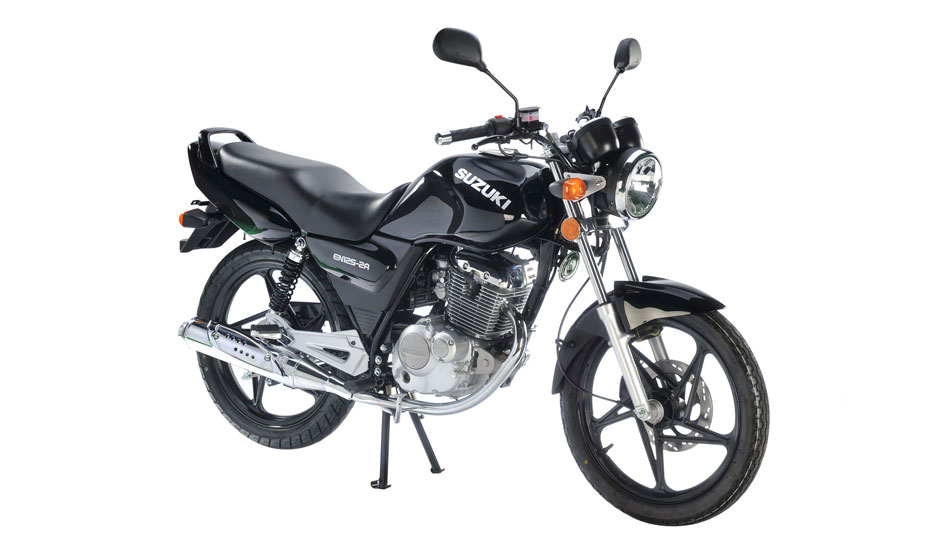 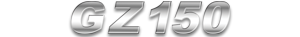 $ 32,900.00
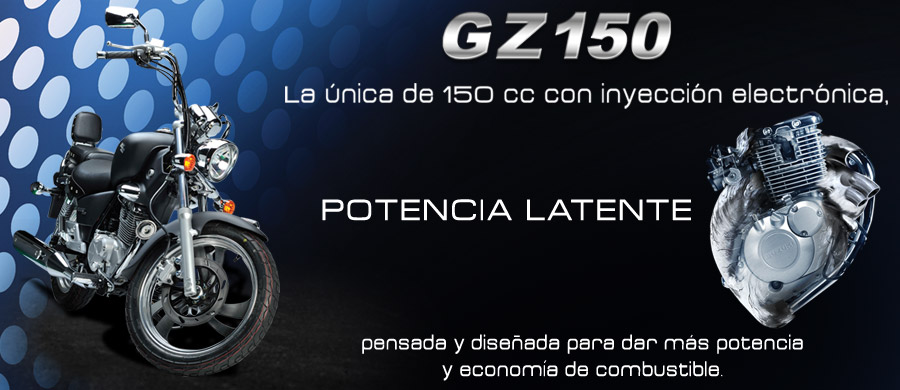 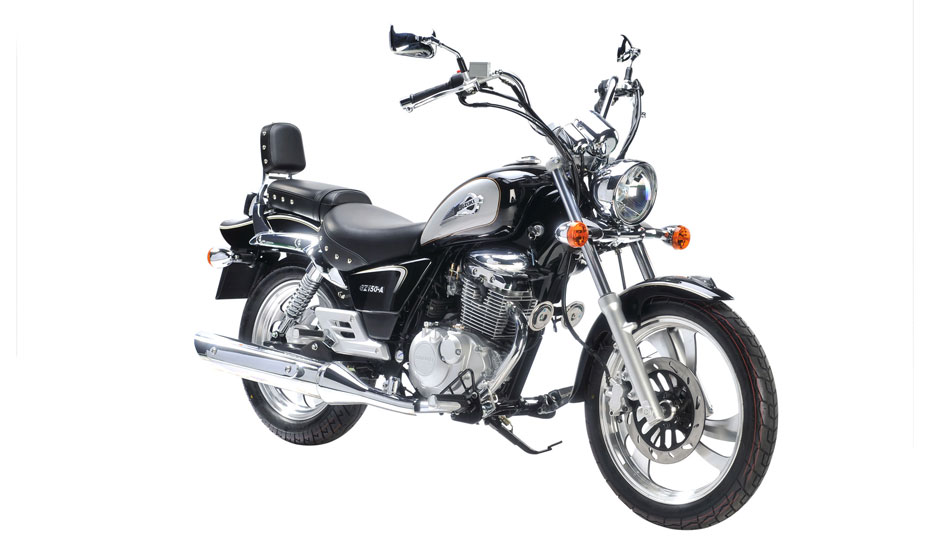 EDICION ESPECIAL MATE
$ 35,990.00
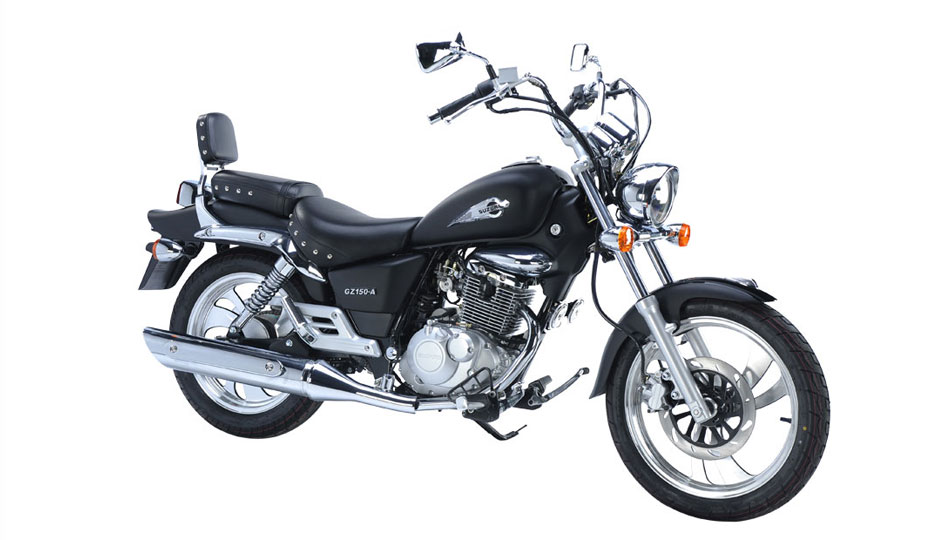 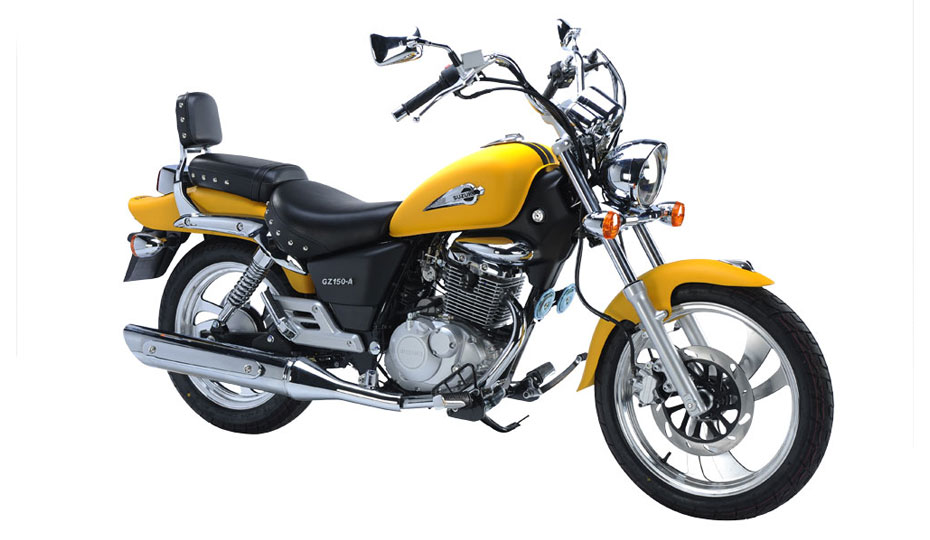 $ 13,570.00
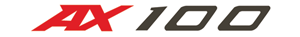 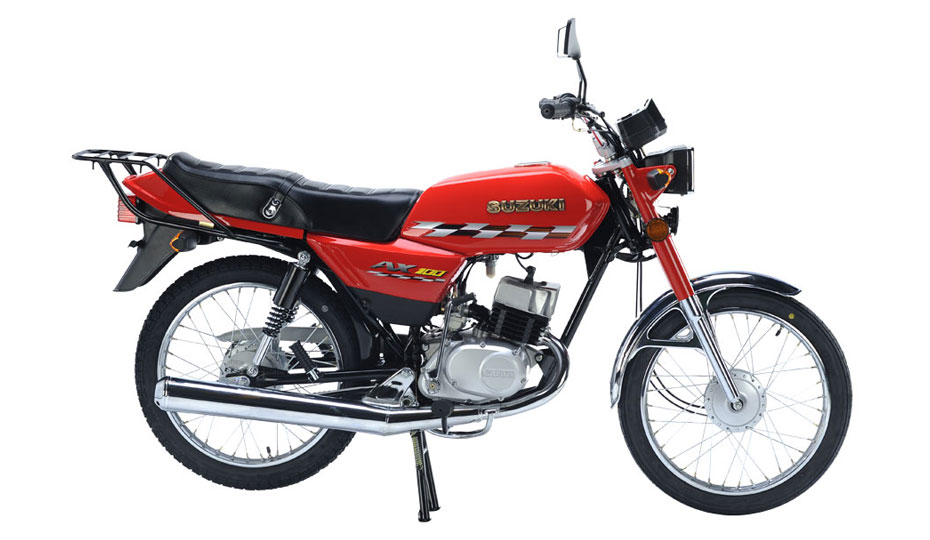 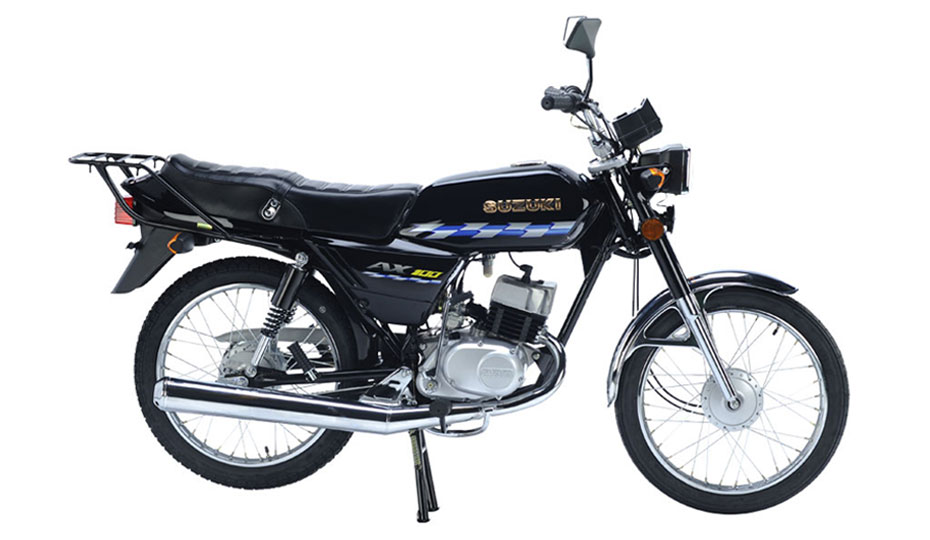 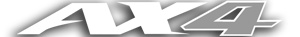 $ 16,199.00
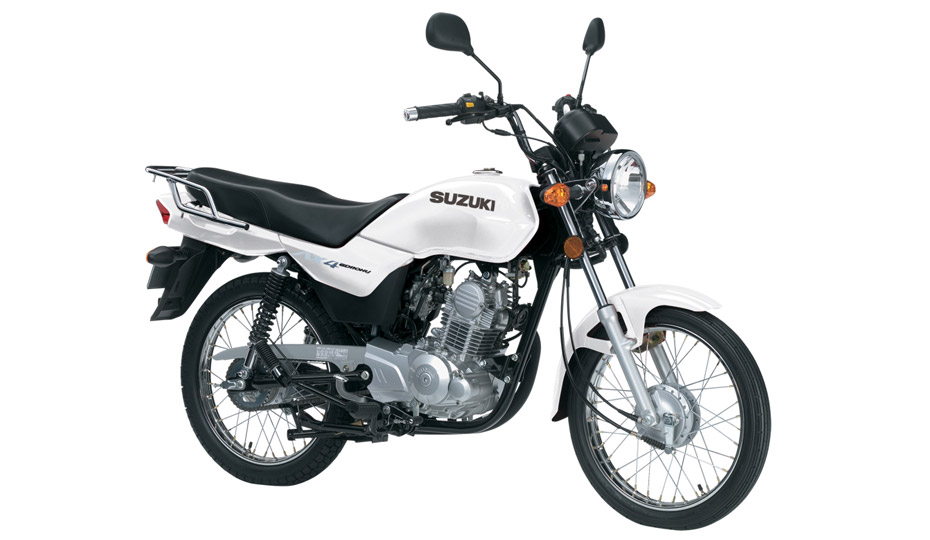 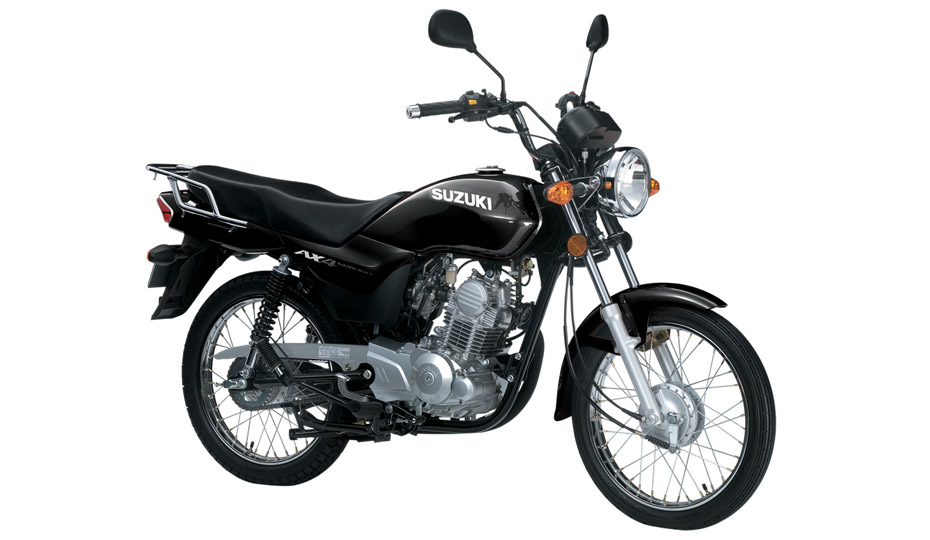 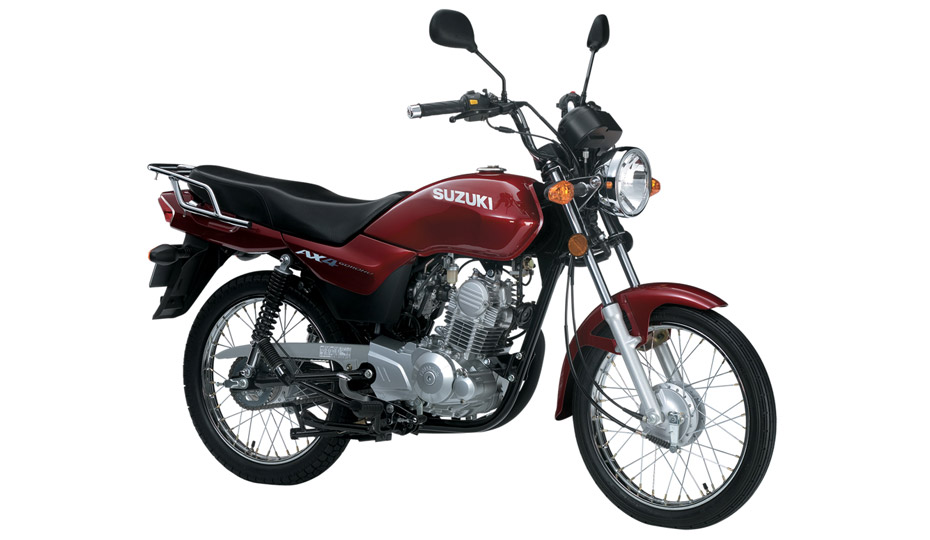 $ 13,570.00
EN 125 HU
$ 21,900.00
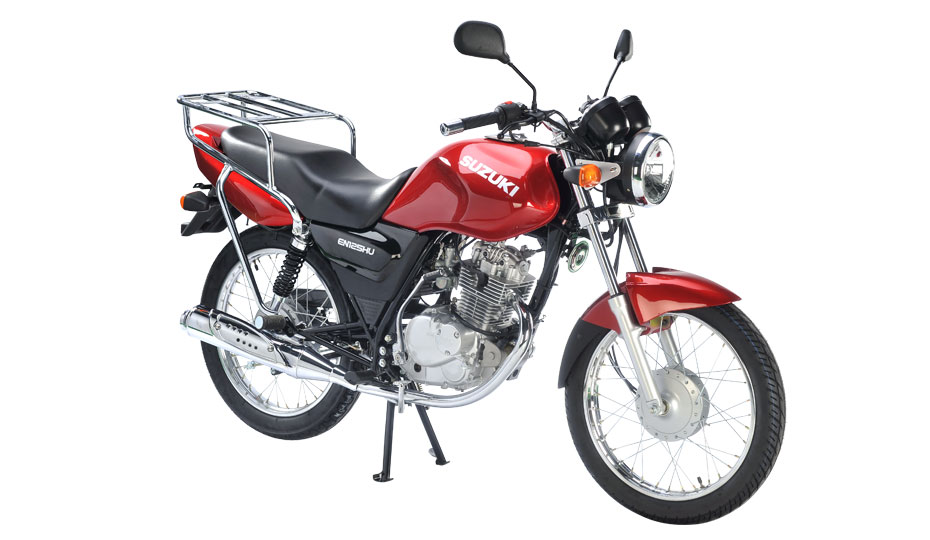 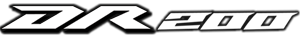 $ 52,500.00
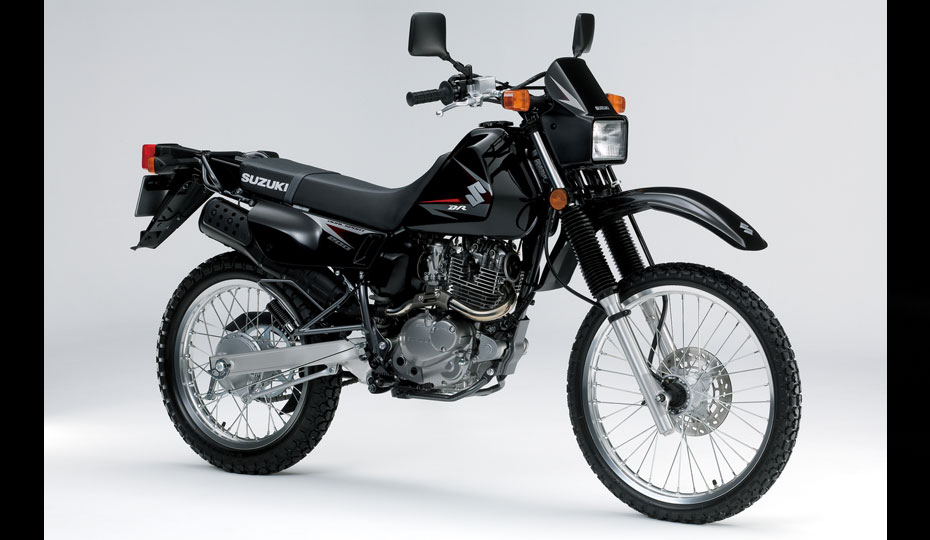 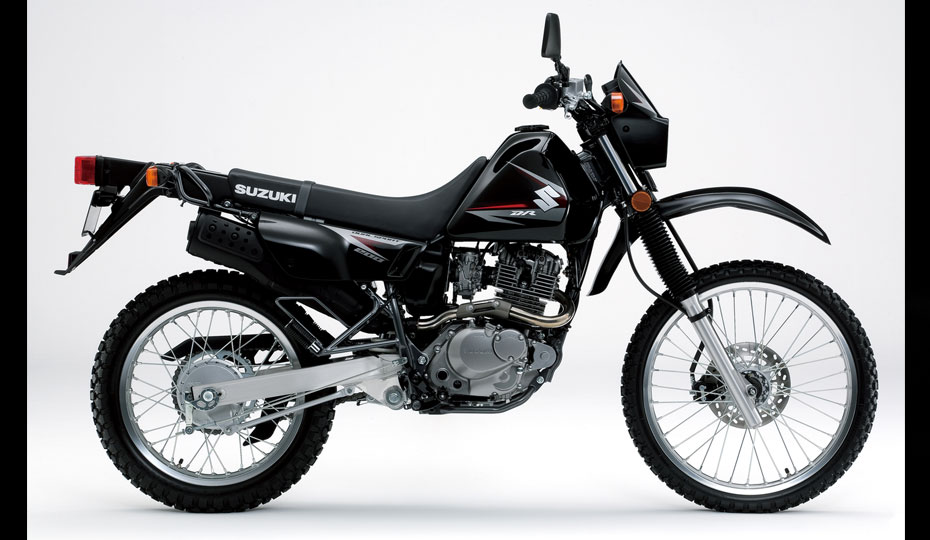 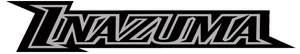 $ 72,900.00
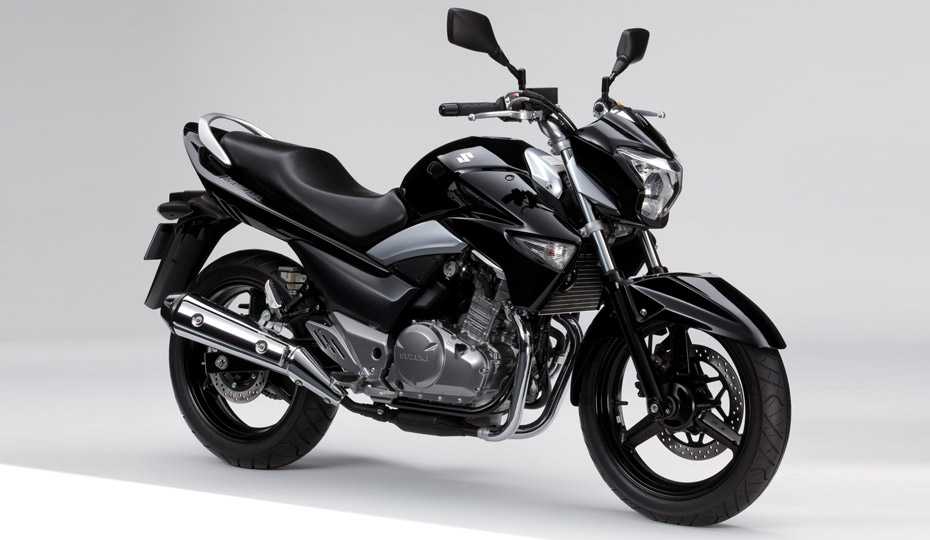 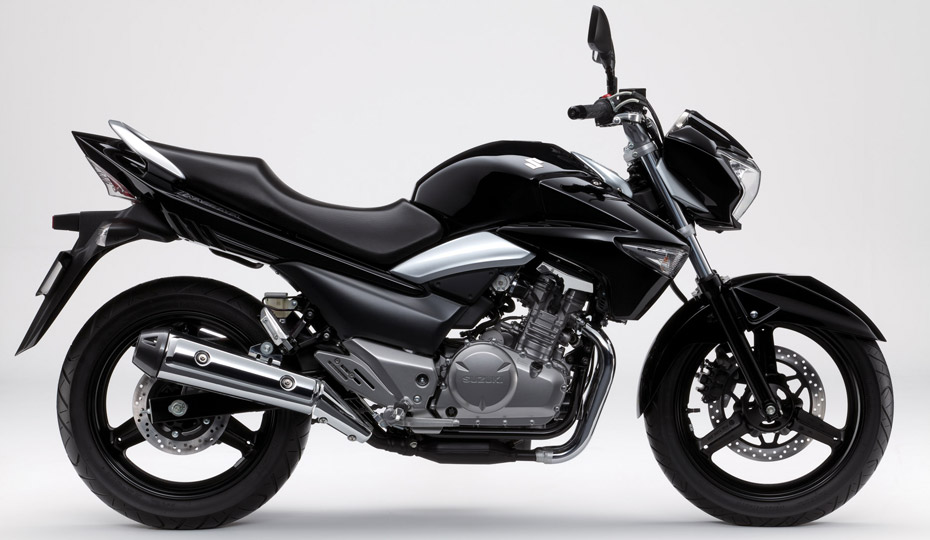 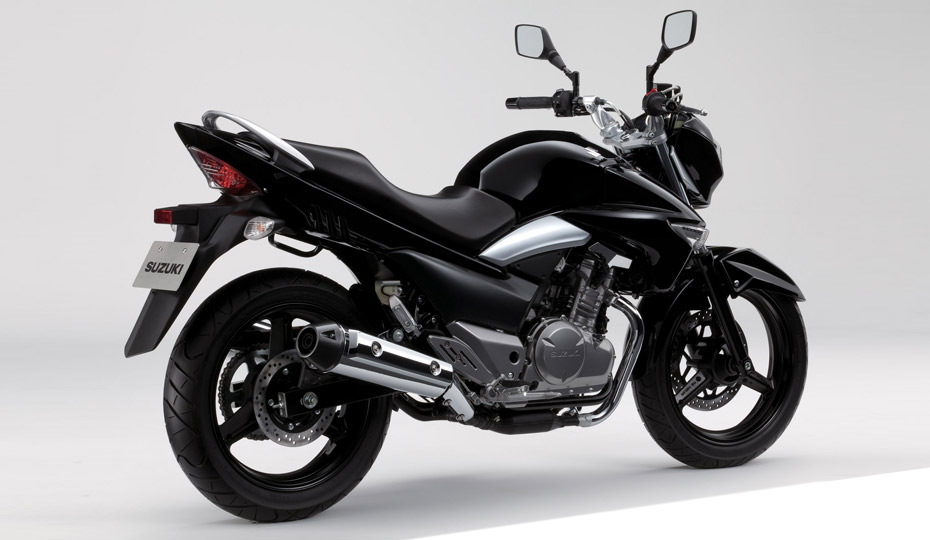 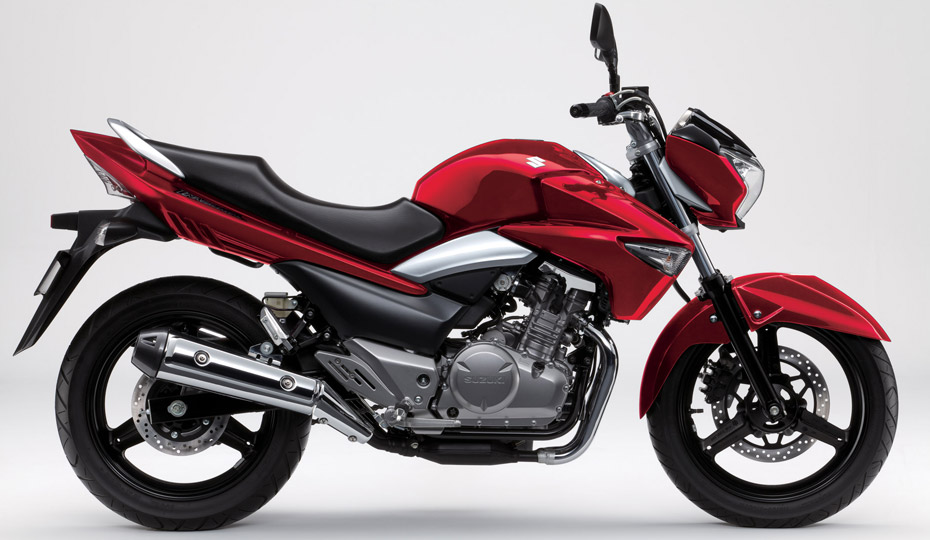 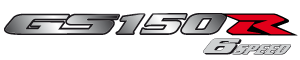 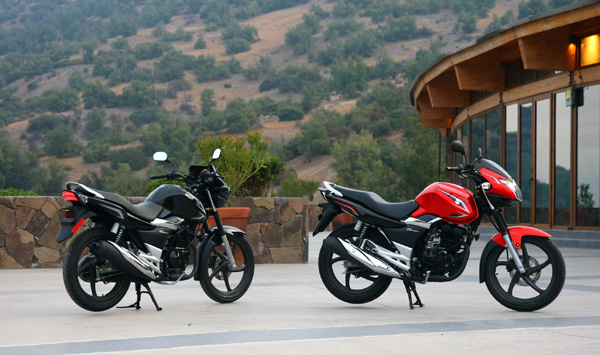 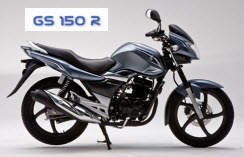 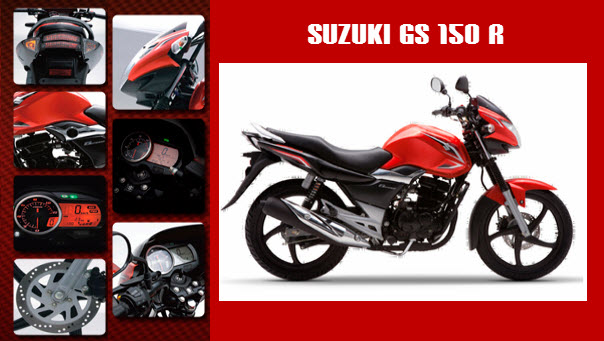 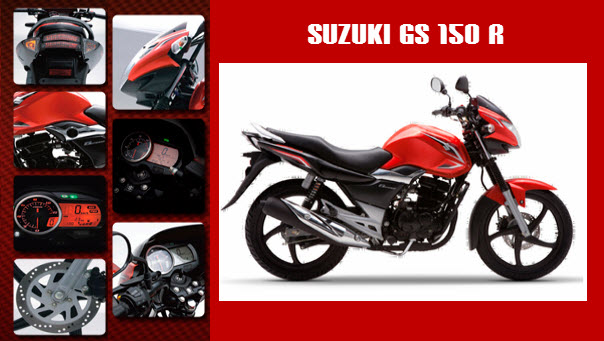 PROXIMAMENTE 
EN SU CENTRO DE DISTRIBUCION
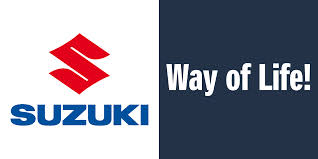 SUPERBIKE DE XALAPA SA DE CV
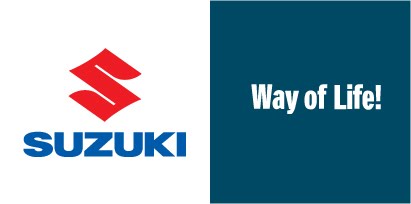 SUPERBIKE DE XALAPA SA DE CV
INFORMES A LOS TELEFONOS  
 CELULARES 22-81-04-18-67  Y  22-81-44-03-49.  

DONDE CON GUSTO LE ATENDERAN 

SINUHE  ALCANTARA  MENA Y EDUARDO  VALDES  RODRIGUEZ   

EN LA DIRECCION AV. MANUEL AVILA CAMACHO No 292 COL CENTRO C.P. 91000 EN LA CIUDAD DE XALAPA VERACRUZ

TEL DE OFICINA   01 228 8 15 34 75 Y  01 2288 8 15 49 67